Facilities Planning and FundingSupport Services for Districts
Debt Advisory Service Team
Debt Advisory Service Team
Mary Barlow Ed.D.    	Associate Superintendent
John Von Flue  		Assistant Superintendent
Bill Hornback   		Attorney, SLS
Mark Fulmer Ed.D.  	Retired Deputy Superintendent
District Management Advisor
District Financial Advisor
Debt Advisory Service
Services are provided at the request of the local school district Board and Superintendent

Services are provided to you without cost to your district

Information is developed and provided for use by the Board and District staff
Why Provide Services?
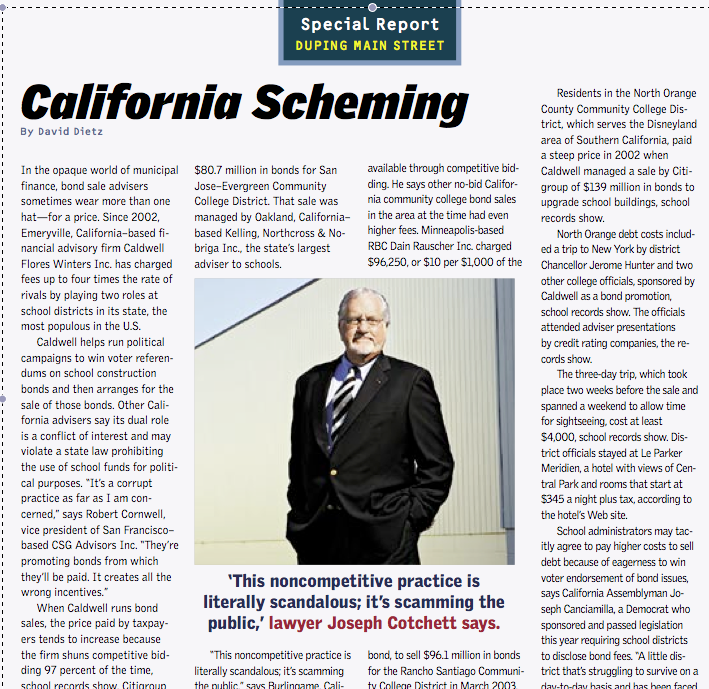 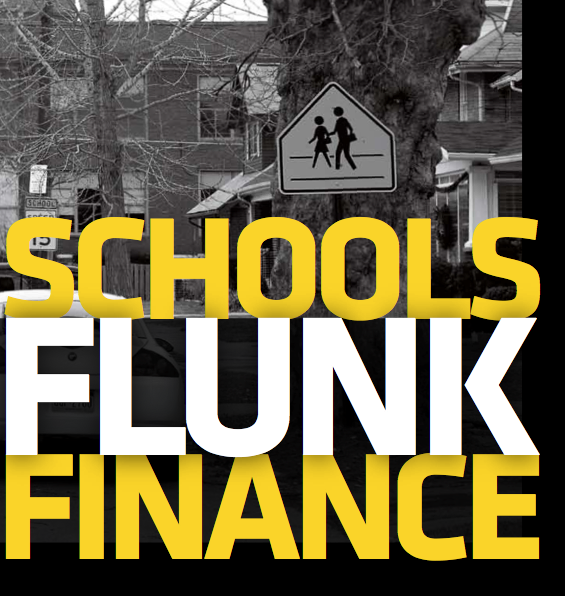 4
Why Provide Services?
Predatory practices by some advisors
Overly high costs for interest and issuance
Dodd-Frank
Increased SEC and Treasury oversight and enforcement
Increase oversight by County Treasurer
Proactively provide support for local Boards in utilizing Best Practices 
Board, not advisors, held responsible 
Local boards best understand their local needs
6
GFOA Best Practices and Advisories

Recommended practices in the public finance to give state and local governments more guidance on sound financial management practices.
Partial listing of GFOA Best Practices

Costs of Issuance Incurred in a Publicly Offered Debt Transaction
Debt Management Policy 
Selecting and Managing the Method of Sale of State and Local Government Bonds
Selecting Bond Counsel 
Selecting Financial Advisors
Understanding Your Continuing Disclosure Responsibilities 
Web Site Presentation of Official Financial Documents
Post Issuance Compliance Checklist
Service and Training Areas
Educational Specifications Process 
Facilities Planning Process
RFP/RFQ Process for Facility Planning services
Financial Planning for Facilities Development
RFA/RFQ Process for Architects
RFA/RFQ Process for Financial Advisory                Services